Welcome
Note for the honourable teachers:
The subject teachers are requested to read the notes given below the slides.
Notes are given bellow the slide no. 4, 7, 12, 13, 17, 21 and 22 .
INTRODUCTION
ROUFUN NAHAR
                  ASSISTANT TEACHER ( ENGLISH)
               MAZIDA GOVT. HIGH SCHOOL
       TONGI, GAZIPUR
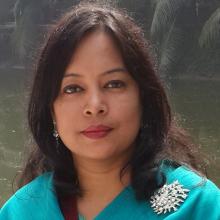 CLASS:      SEVEN
SUBJECT:   ENGLISH FIRST PAPER
What do you see in the picture?
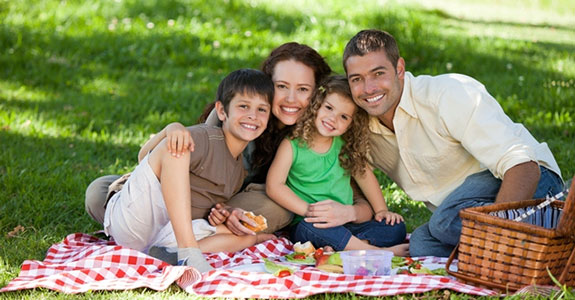 A Happy family
[Speaker Notes: Showing the picture teacher can ask the question to the whole class. SS can raise their hands. Teacher can ask 2/3 students randomly.]
Today our topic
Paul and his family
UNIT:         Eight 
LESSON:    7
LEARNING OUTCOMES OF THE LESSON
By the end of the lesson the students will be able to

Read and understand text.
make questions and answers about likes/dislikes. 
Complete guided and semi-guided writing task. 
Infer the meaning of some key words from the inference.
Vocabulary
Feed
To give food to a person or an animal.
Meaning
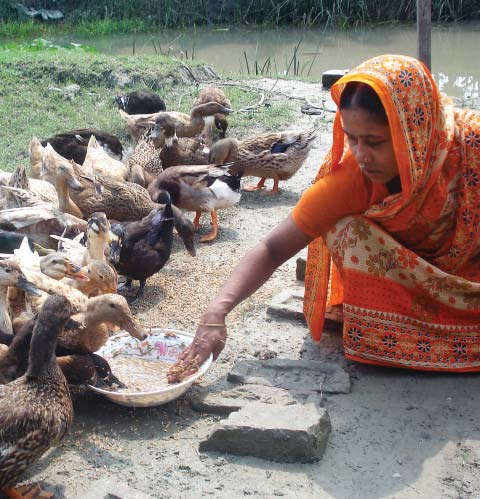 She feeds the ducks everyday .
[Speaker Notes: First, the word will be shown. The SS will be asked to pronounce the word. If it is needed teacher can help. Then  the picture and the sentence will be shown and asked to guess the meaning. After that the meaning will be shown. Then the teacher can ask the students to make a sentence of their own. In the same way, slide no. 8-11 can be conducted.]
Vocabulary
Rabbit
a plant-eating mammal with long ears, long hind legs, and a short tail.
Meaning
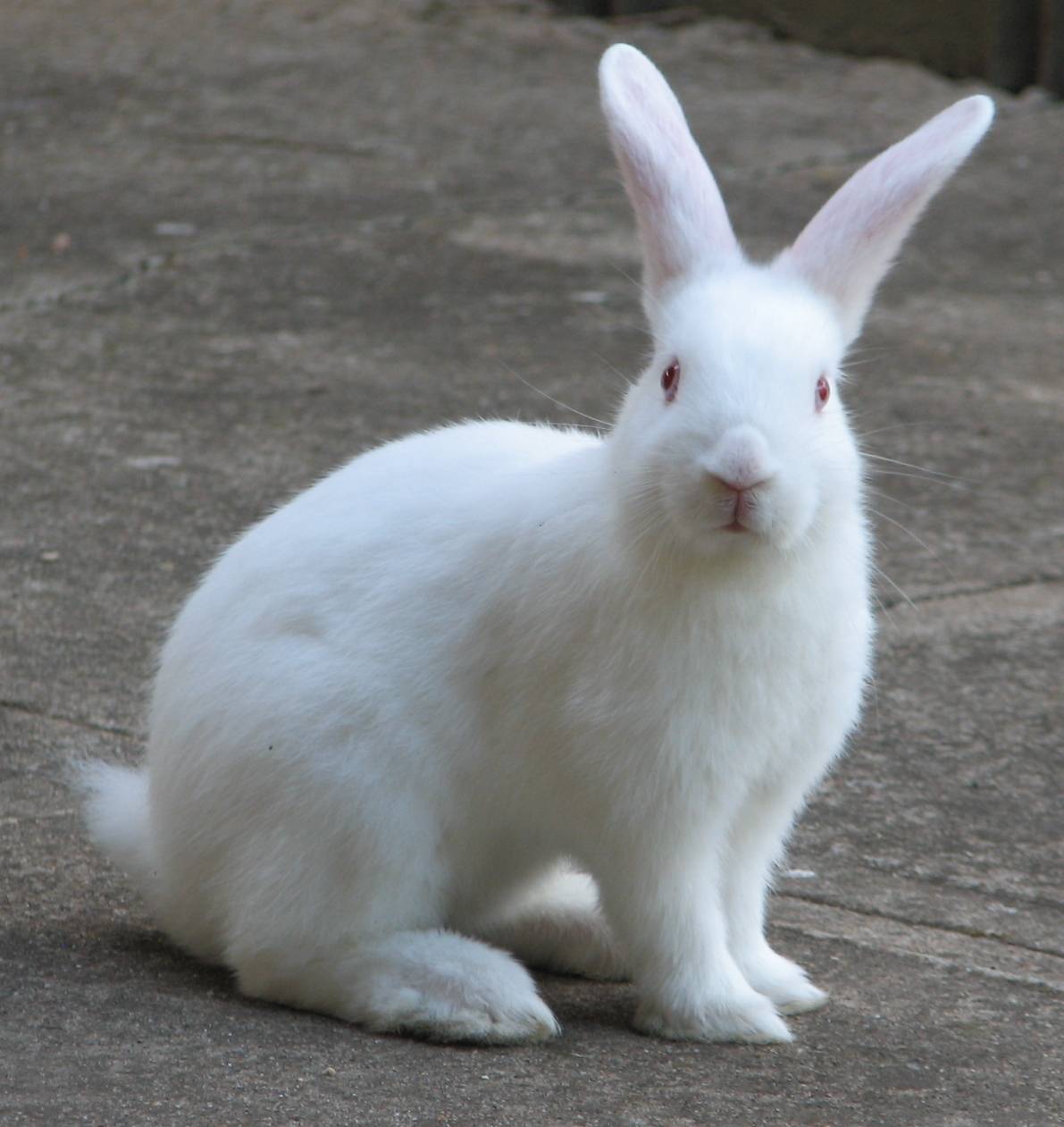 The rabbit is sitting.
Vocabulary
Run around
Meaning
Run  all sides.
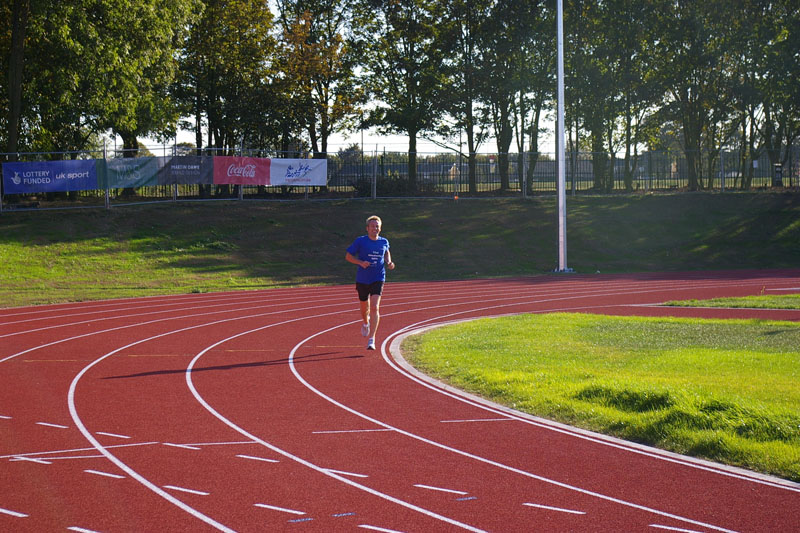 The man is running around the track .
Vocabulary
Insects
A type of small creatures having six legs and a body divided into three parts. Insects usually also have wings.
Meaning
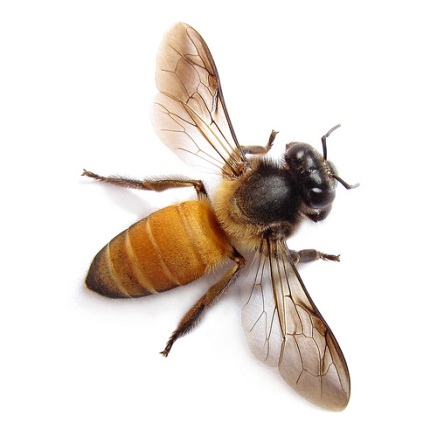 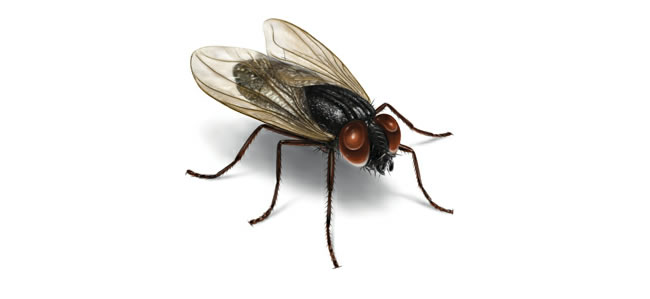 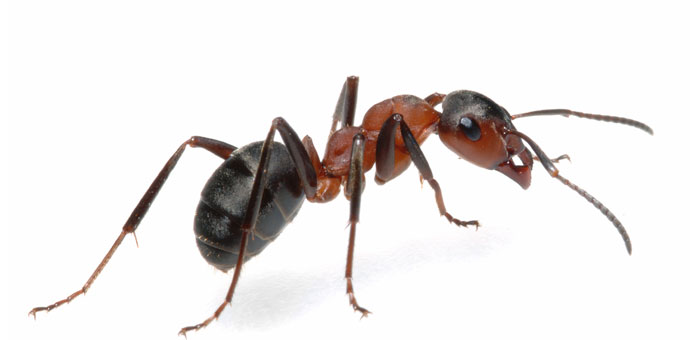 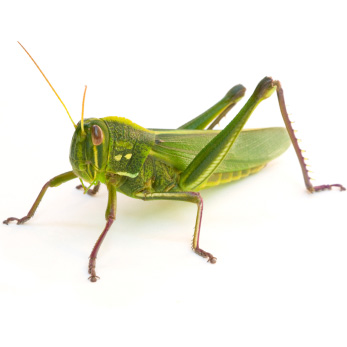 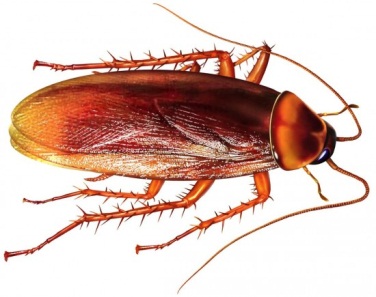 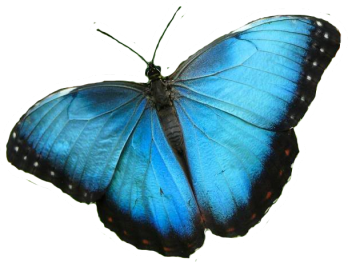 All these are called insects.
Vocabulary
Bush
A plant that grows thickly with several stems coming up from the roots; a shrub
Meaning
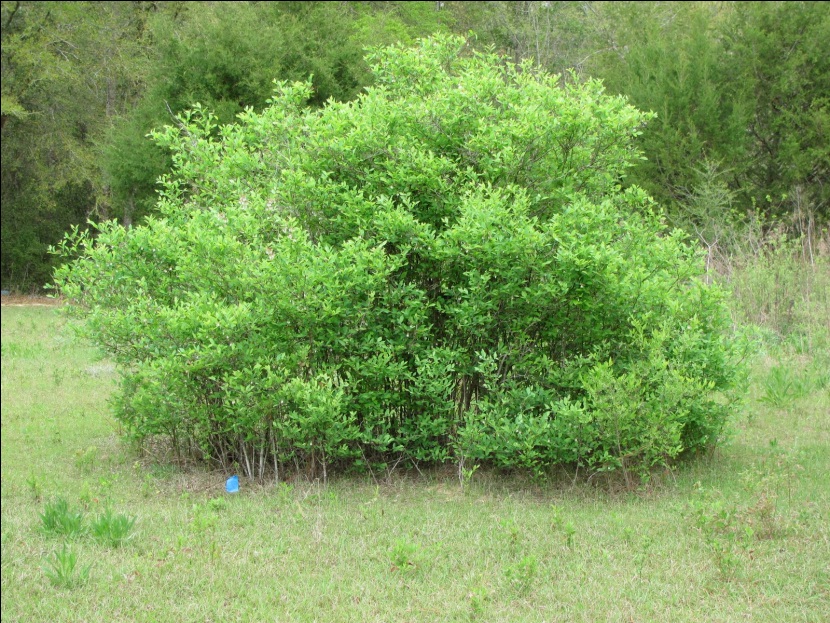 The children should not go to the bush.
Go to the textbook , section A and read the text and fill the table below. Use the words likes/doesn’t like/loves/hates appropriately under each member of Paul’s family. One is done for you.
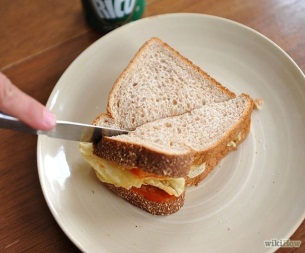 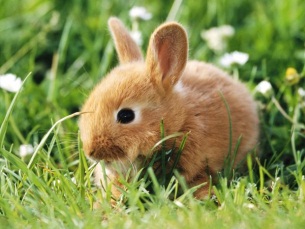 loves
loves
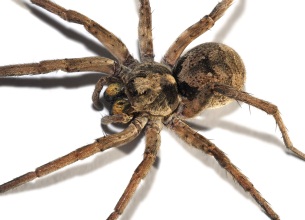 hates
hates
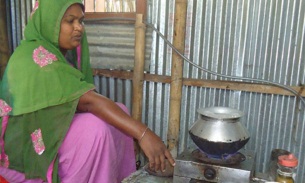 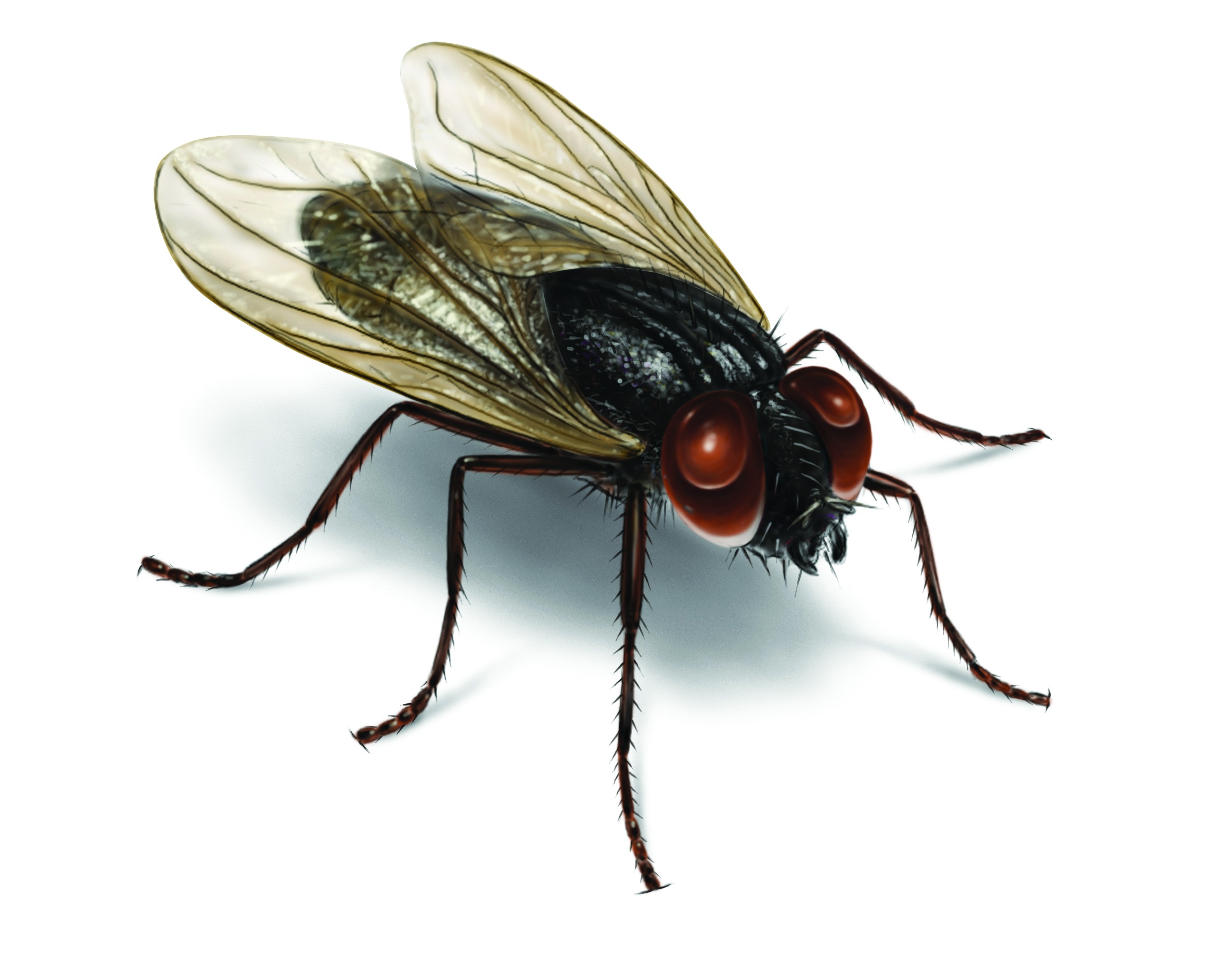 doesn’t like
[Speaker Notes: Here, showing the table, the teacher can explain what the students have to do. The teacher can ask SS to go to the textbook , section A and read the passage.  After reading the passage  student will find out the answer from the passage. 7-8 minutes can be given for the task. Then teacher can elicit answer of each row. Here, when teacher will elicit answer he/she can ask the SS to raise their hands. Eliciting answer from one, teacher can ask other whether they agree or not.  For giving the feedback of each answer please click on the picture.]
See the jumble words. Rearrange the words and make question from the box 1 and answer from the box 2.
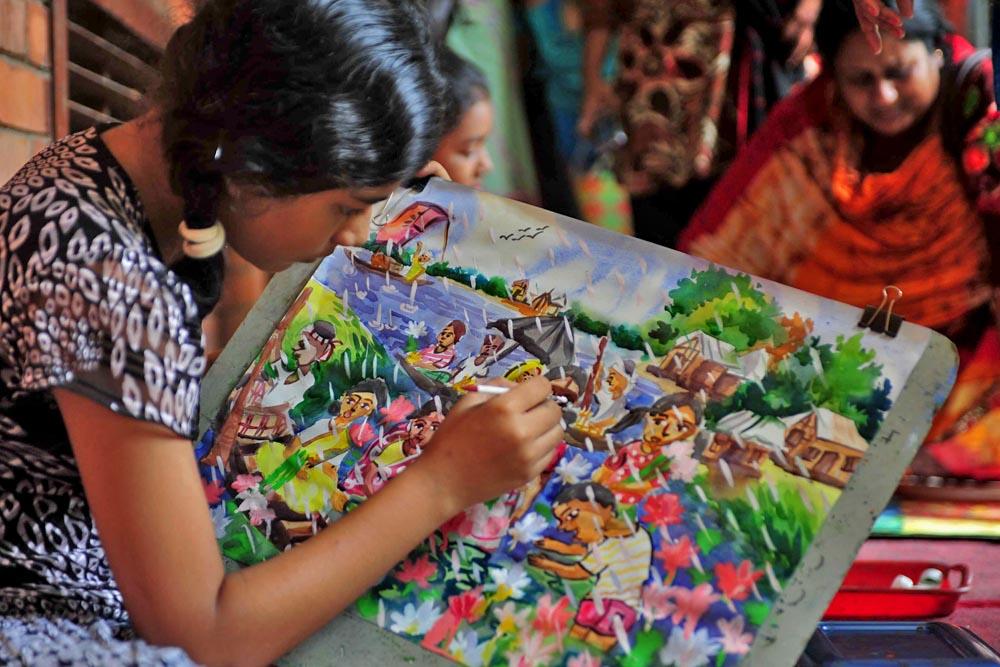 1. she/ like /drawing/ does /picture/ a/?
2. likes / she /drawing/ yes, /a/ picture/.
Q: Does she like drawing a picture?
A: Yes, she likes drawing a picture.
[Speaker Notes: From the jumble words the SS will make question and answer. Then teacher can elicit answer from them. Here when teacher will elicit answer he/she can ask the SS to raise their hands. Eliciting answer from one student teacher can ask other students whether they agree or not. If answer is not correct teacher can give the chance to others. Then teacher can give them the feedback showing the answer. In the same way, slide no. 14-16 can be conducted.]
See the jumble words. Rearrange the words and make question from the box 3 and answer from the box 4.
3. you/ waste/ like /throwing/ do / here and there /?
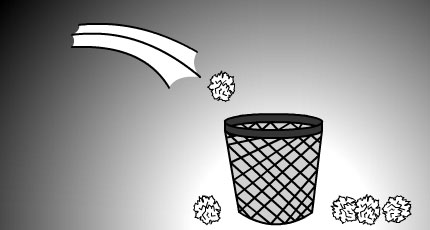 4. don’t / I /like /throwing/ no, /waste/ here and there.
Q: Do you like throwing waste here and there?
A: No, I don’t like throwing waste here and there.
See the jumble words. Rearrange the words and make question from the box 5 and answer from the box 6.
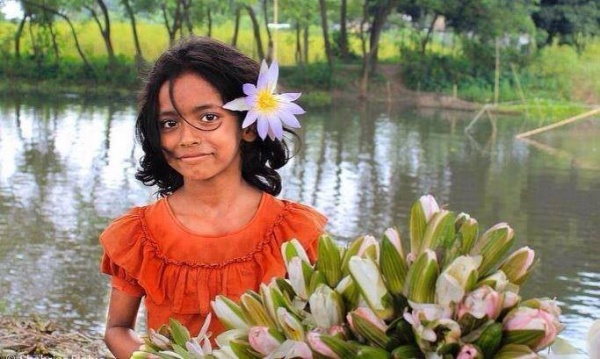 5. she/ like /herself/decorating/ does /flower/ a/with/?
6. loves / she /decorating/ yes, /a/ flower/with/herself.
Q: Does she like decorating herself  with a flower?
A: Yes, she loves decorating herself with a flower.
See the jumble words. Rearrange the words and make question from the box 7 and answer from the box 8.
7. he/ like /in/working/ does /factory/ a/?
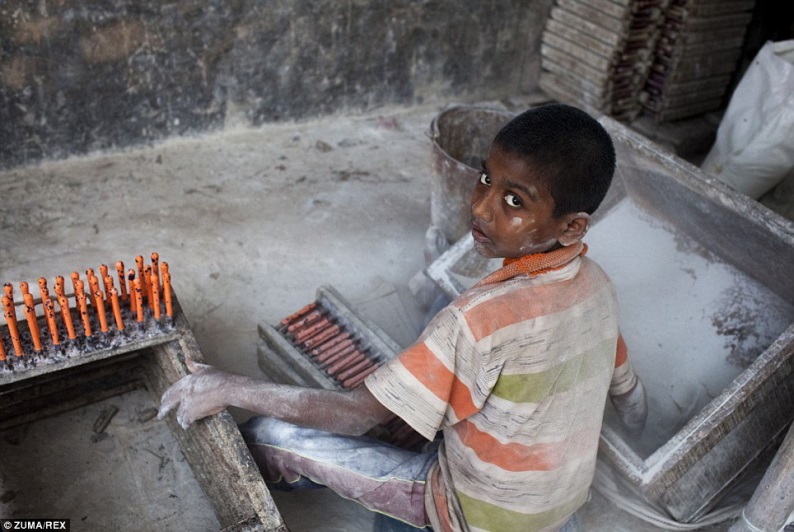 8. hates / he /working/ no, /a/ factory/in/.
Q: Does he like working in a factory?
A: No, he hates working in a factory.
Use the clues to make questions and answers about likes/dislikes.
2. They go to school.
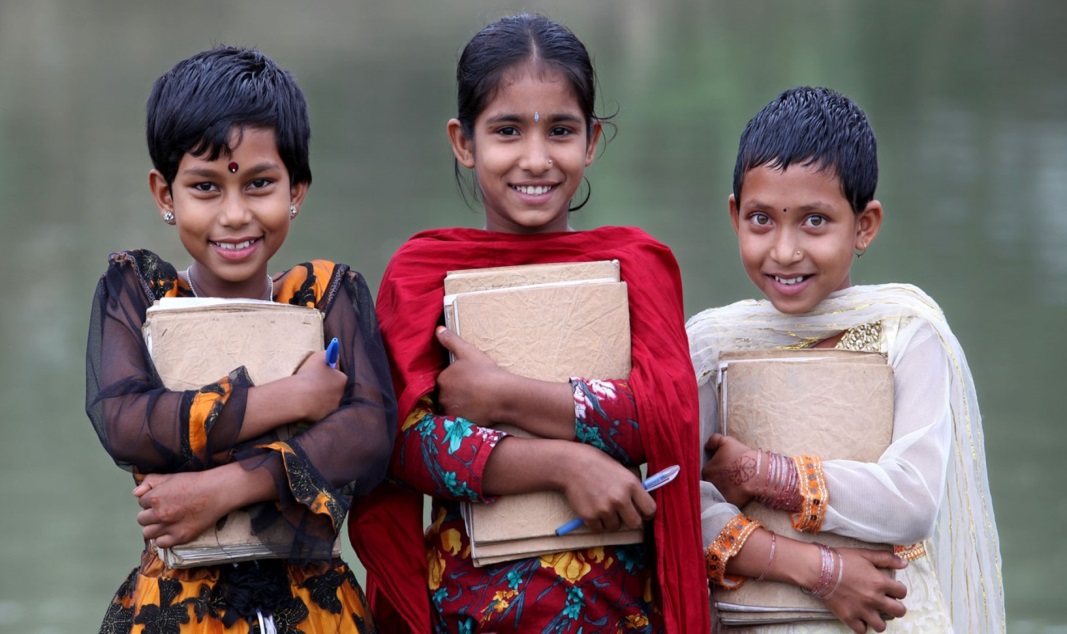 2. She draws picture.
Q: ( like ) …………………………?
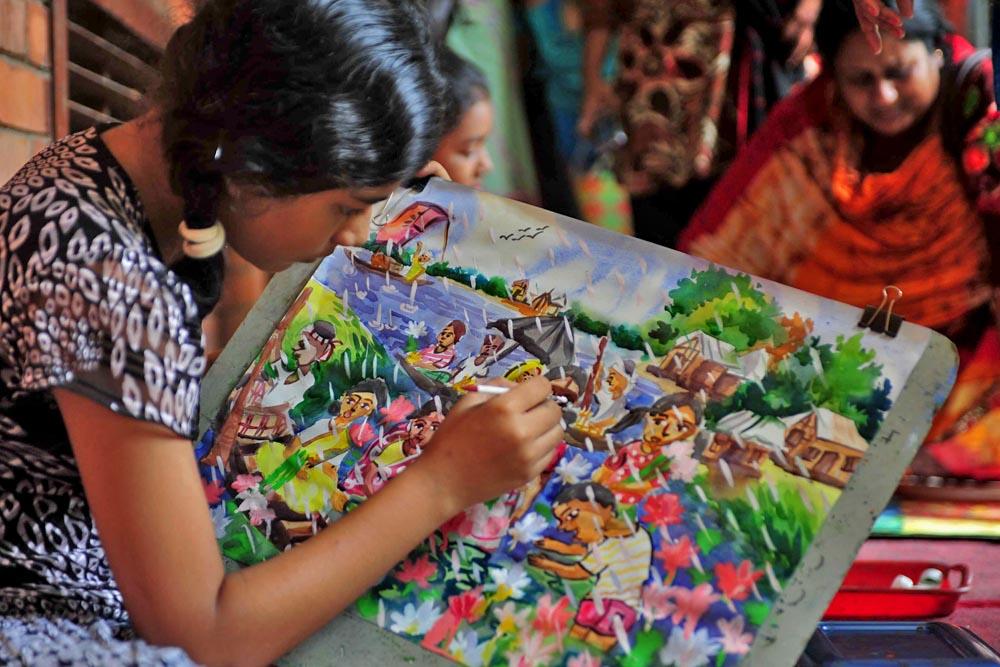 A: ( Yes, like ) ……………………
Q: (like) Does she like drawing a picture?
A: (Yes, like) Yes, she likes drawing a picture.
Q: Do they like going to school?
A: Yes, they like going to school.
Remove example:
See the example:
[Speaker Notes: Here the SS will make question and answer using the clues. How the students will make Q/A, the teacher can explain that clicking on “see example”. They will make question and answers using the structures of example. Teacher can click on “Remove example” to again to the exercise.  Students can make Q/A orally or it can be written. Then teacher can elicit answer from them. Then teacher can give them the feedback showing the answer.]
Use the clues to make questions and answers about likes/dislikes.
2. She studies in load-shedding.
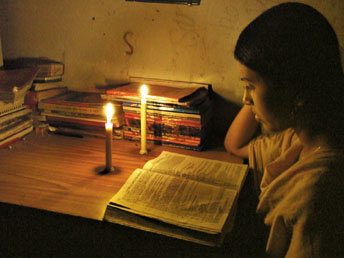 Q: ( like ) ………………………………?
A: ( No, not like ) ……………………
Q: Does she like studying in load-shedding?
A: No, she does not like studying in load-shedding.
Use the clues to write questions and answers about likes/dislikes.
1. They make garden.
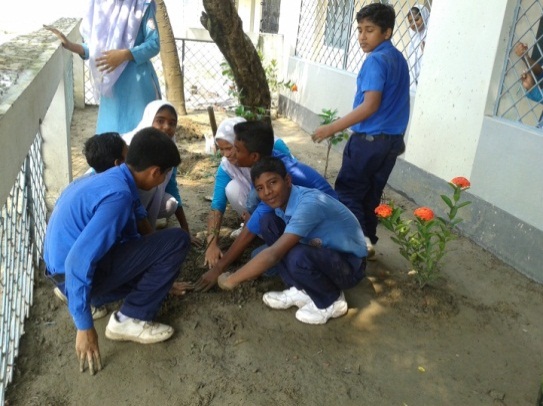 Q: ( like ) ………………………………?
A: ( Yes, love ) …………………………
Q: Do they like making garden?
A: Yes, they love making garden.
Use the clues to write questions and answers about likes/dislikes.
1. The boy pulls garbage.
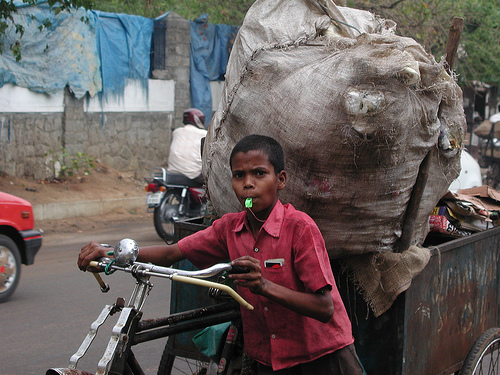 Q: ( like ) ………………………………?
A: ( No, hate ) …………………………
Q: Does the boy like pulling garbage?
A: No, the boy hates pulling garbage.
Look at the structure of making question and answer.
Q: Does she like drawing a picture?
Q: Do you like throwing waste here and there?
1. Structure of Question:
Do/Does + Subject + like + verb + ing + others  + ?
A: Yes, she likes drawing a picture.
A: No, I don’t like throwing waste here and there.
2. Structure of Answer:
Yes,/No, + Subject + like/likes/don’t like/doesn’t like/love/loves/hate/hates +verb + ing + others.
[Speaker Notes: Teacher can show the structures and explain the structures here.]
Look at the grid below. It shows the likes and dislikes of two people. Now write sentences about what Sumaiya likes and doesn’t like. One is done for you.
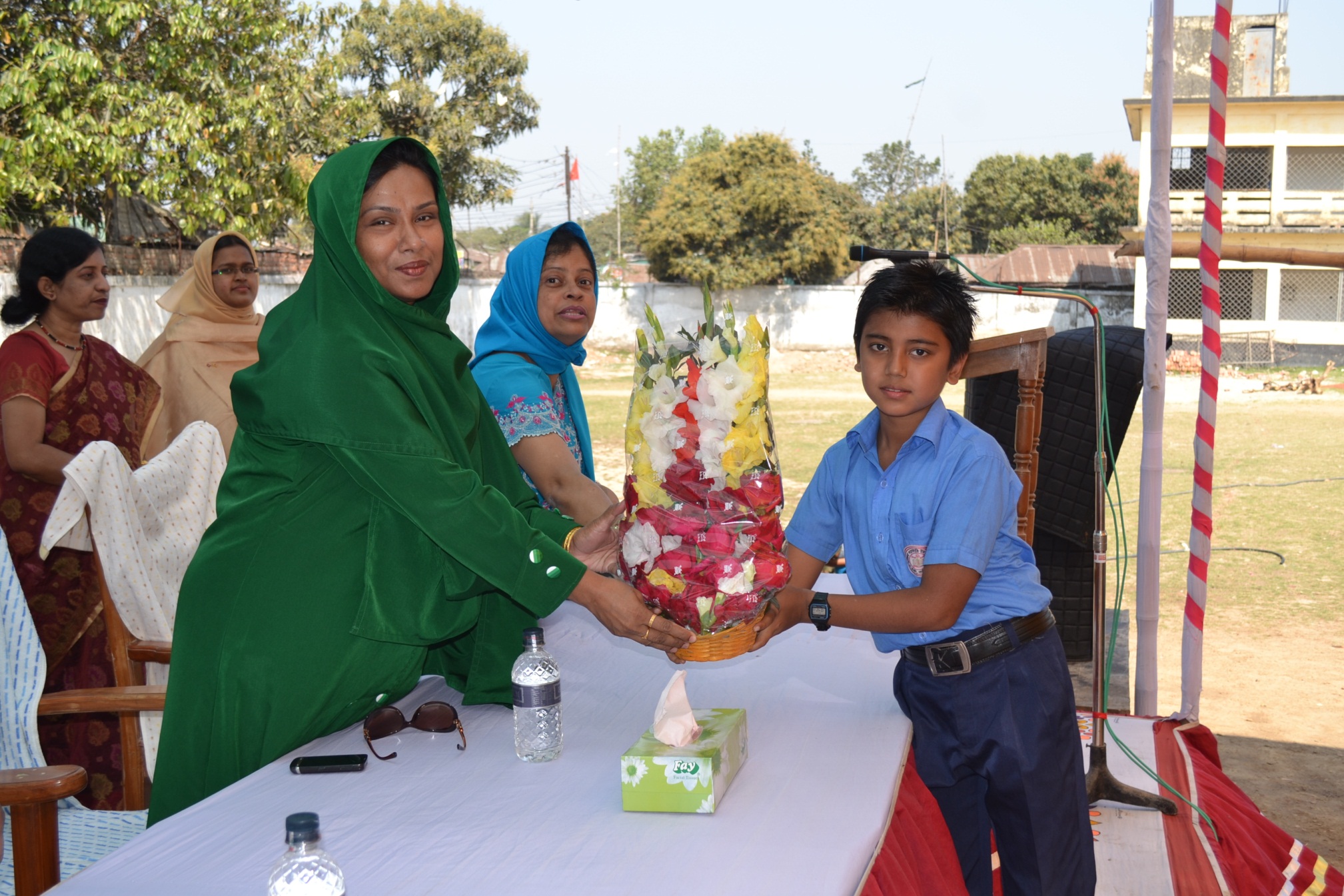 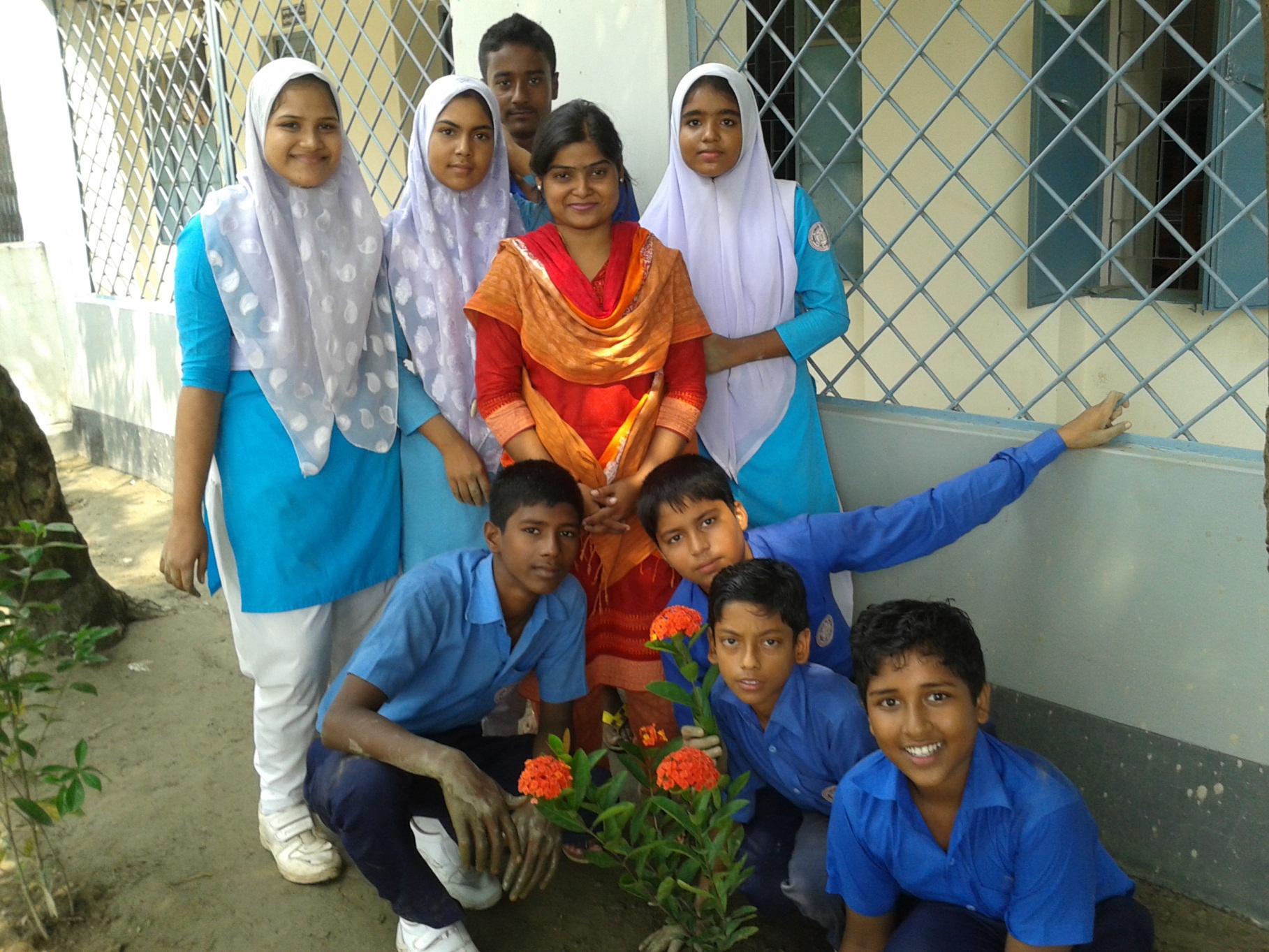 1. Yamin likes listening to music and reading story books but he doesn’t like taking exercise or drawing pictures.
[Speaker Notes: The SS will see the grid and example on Yamin. Then they will write about what Sumaiya likes and doesn’t like. Then teacher will elicit answer from the students (as many as possible). Teacher will give feedback orally.]
Home Work
Write about what you like and don’t like. (Not more than 10 lines)
Acknowledgement
MoE, DSHE, NCTB & A2I respective of officials
And the editors panel: Ranjit Poddar, Associate Professor (English) TTC, Dhaka, Md. Jahangir Hasan (English), Assistant Professor TTC, Rangpur and Urmila Khaled Assistant Professor (English) TTC, Dhaka. 
Their direction, valuable suggestions and intensive supervision have enriched the model contents.
Love and respect your family. Take care of each member’s likes and dislikes.
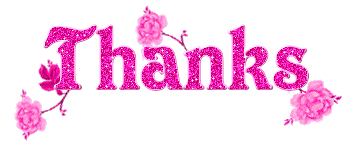 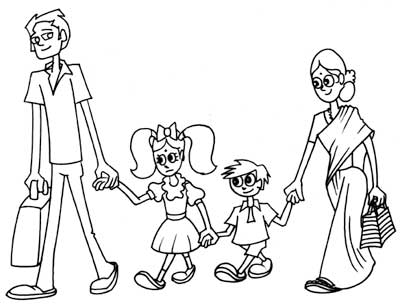